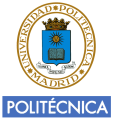 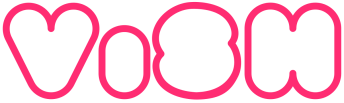 vishub.org
Una plataforma de e-Learning centrada en la creación y compartición de recursos educativos abiertos
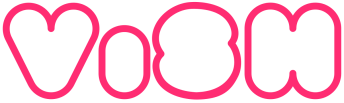 vishub.org
¿Qué es ViSH?
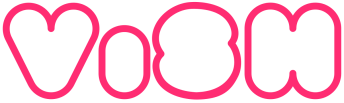 vishub.org
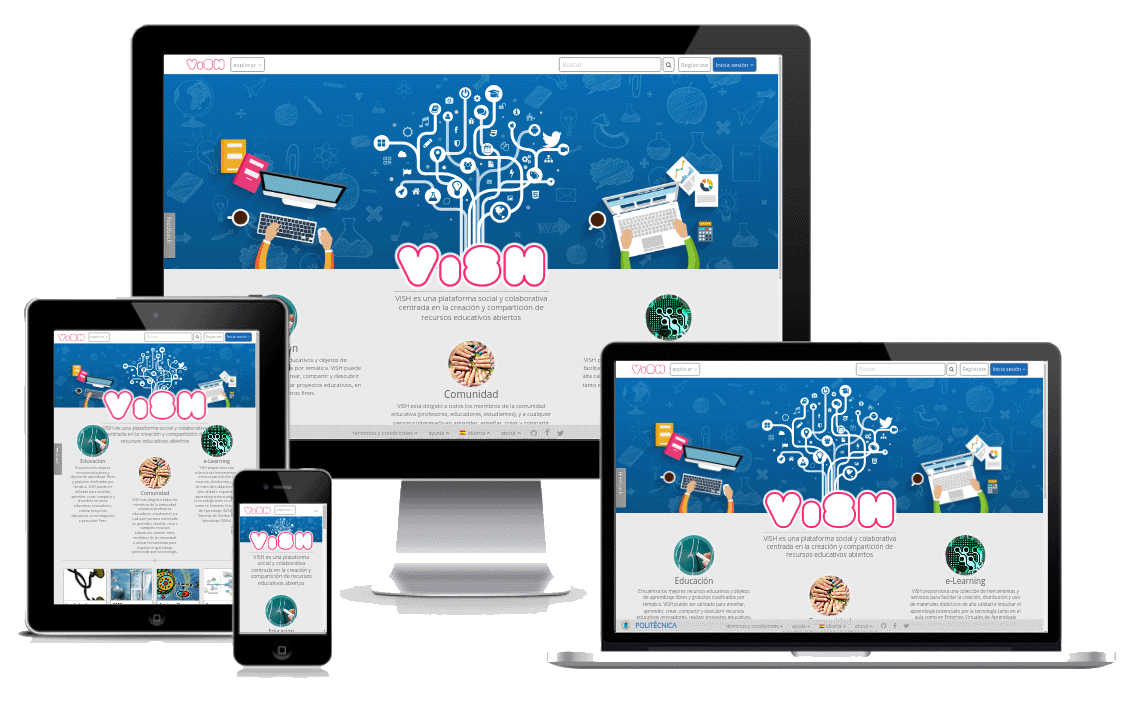 ViSH es una plataforma de e-Learning centrada en la creación y compartición de recursos educativos abiertos para la realización de actividades didácticas
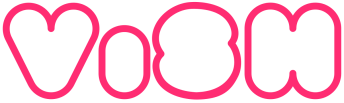 vishub.org
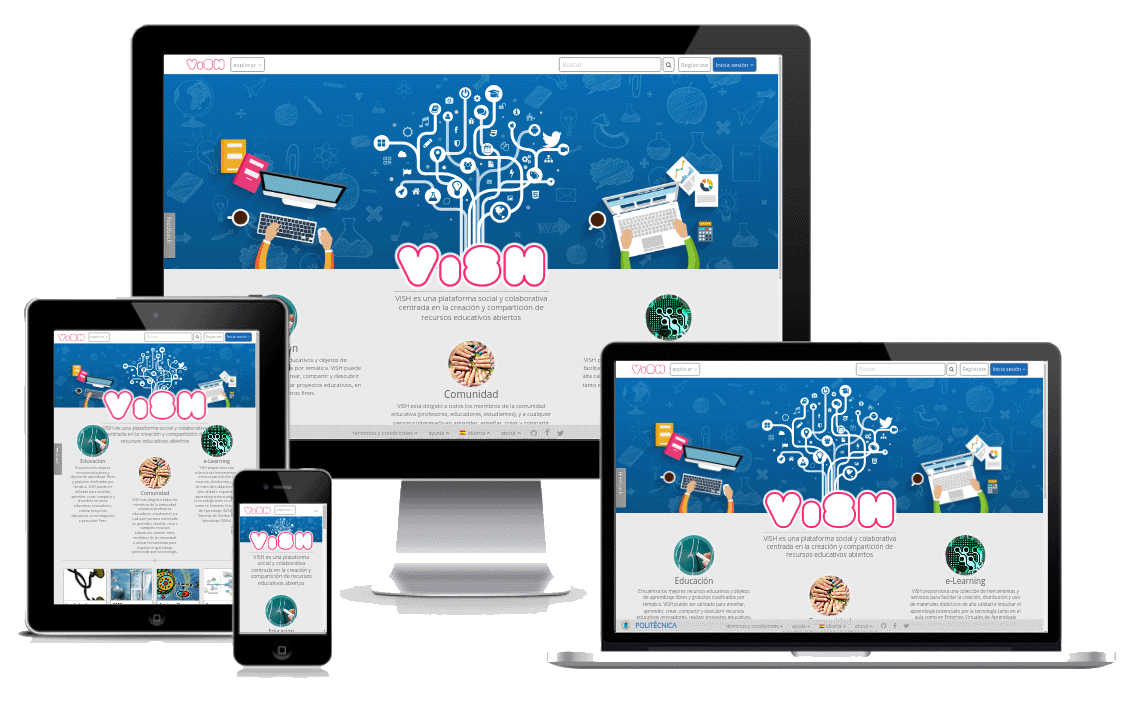 ViSH tiene una interfaz multidispositivo,lo cual permite el acceso desde smartphones, tablets y ordenadores 
portátiles y de escritorio
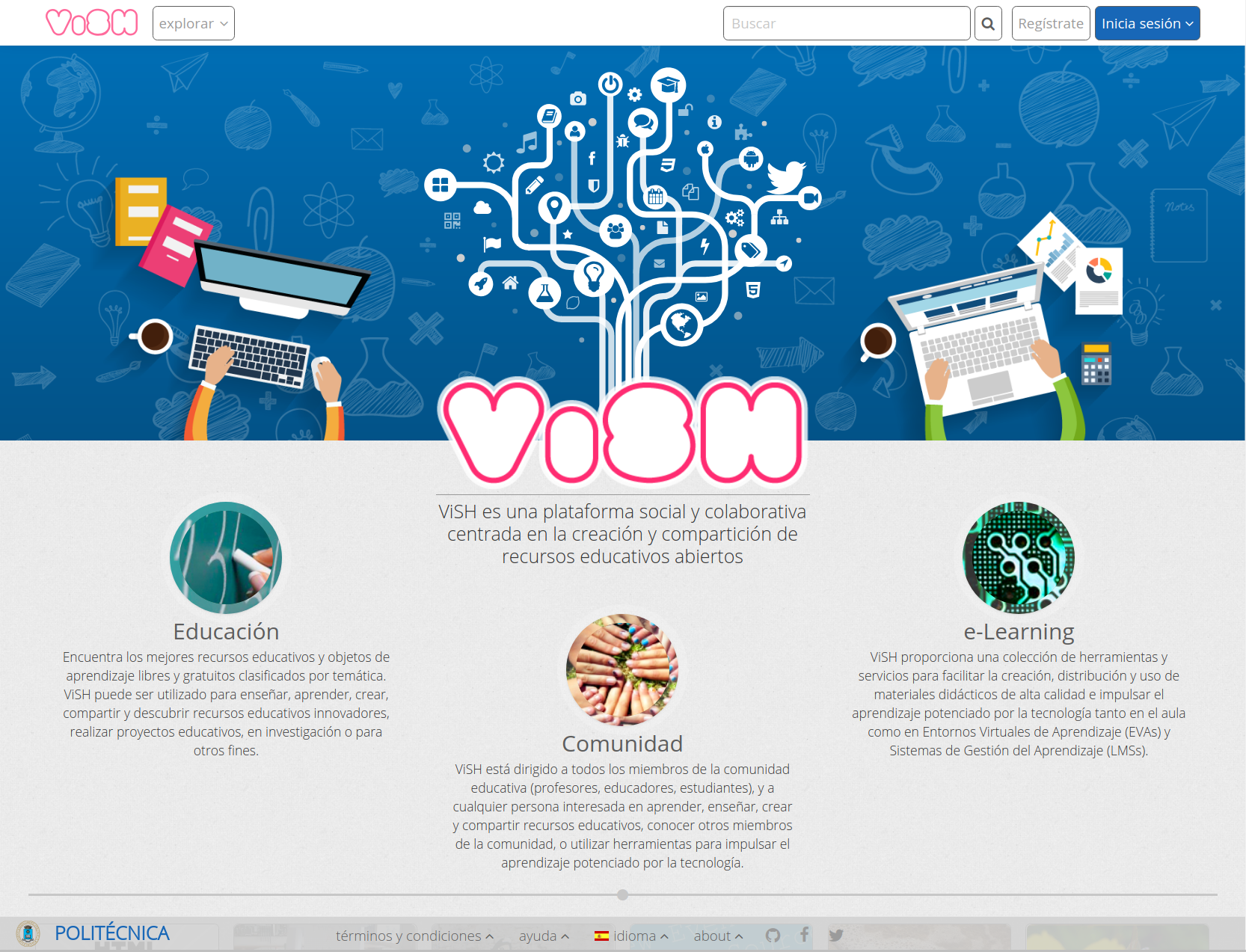 http://vishub.org
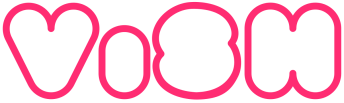 vishub.org
¿Qué funcionalidades y servicios ofrece ViSH?
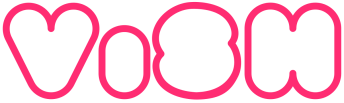 Funcionalidades y Servicios
Publicación y gestión de recursos
Herramientas de creación de objetos de aprendizaje
Servicios de búsqueda
Catálogo de recursos clasificados por temática
Colecciones de recursos personales y públicas
Red social
Cursos online mediante Moodle
Sistema de evaluación y analíticas de aprendizaje
Recomendador
Sistema de Respuesta de Audiencia
Interoperabilidad: estándares de e-Learning
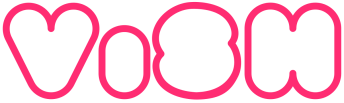 Subida de Recursos
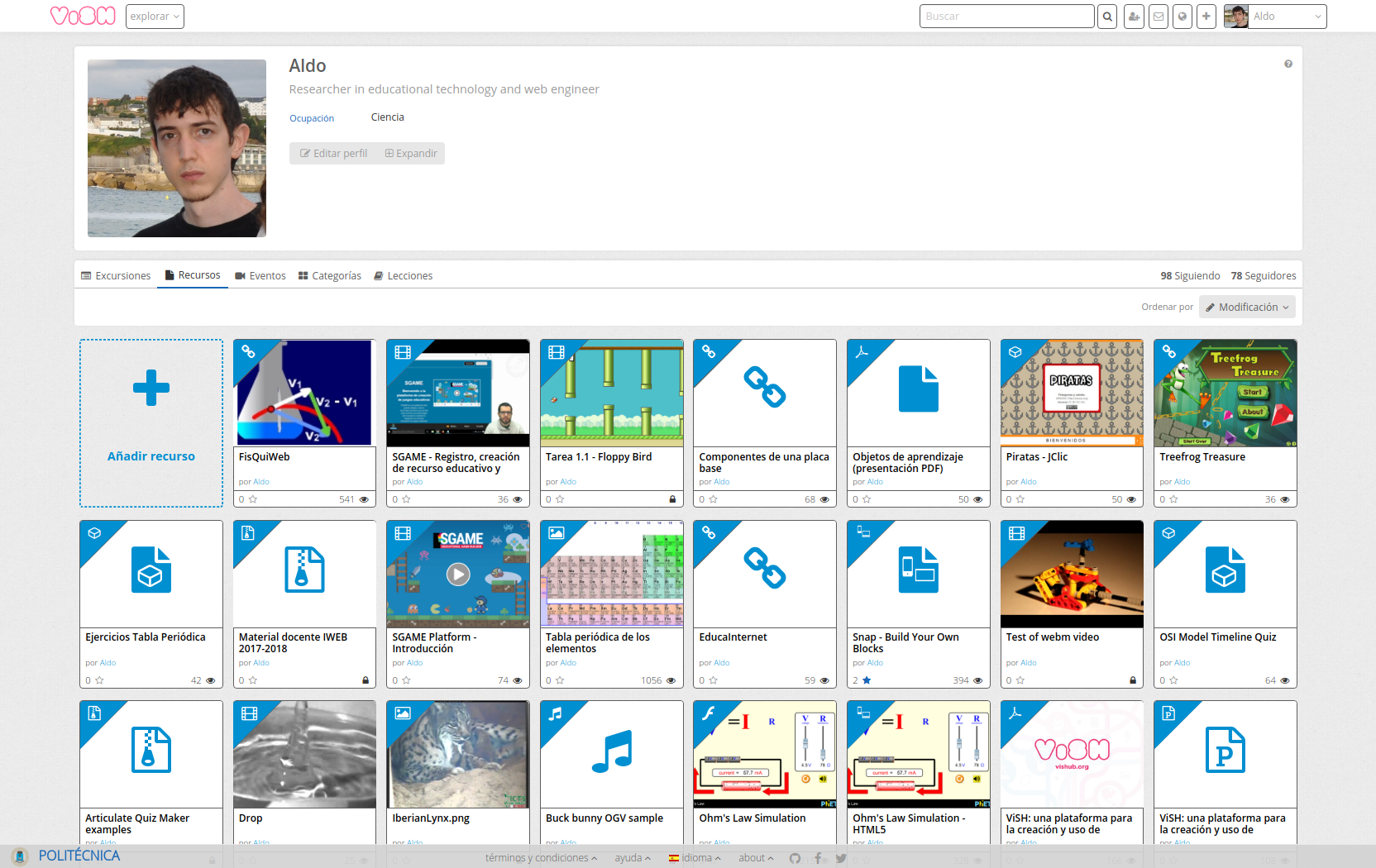 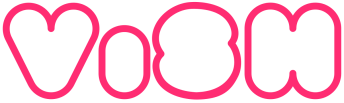 ViSH Editor: Herramienta de creación de Presentaciones Interactivas
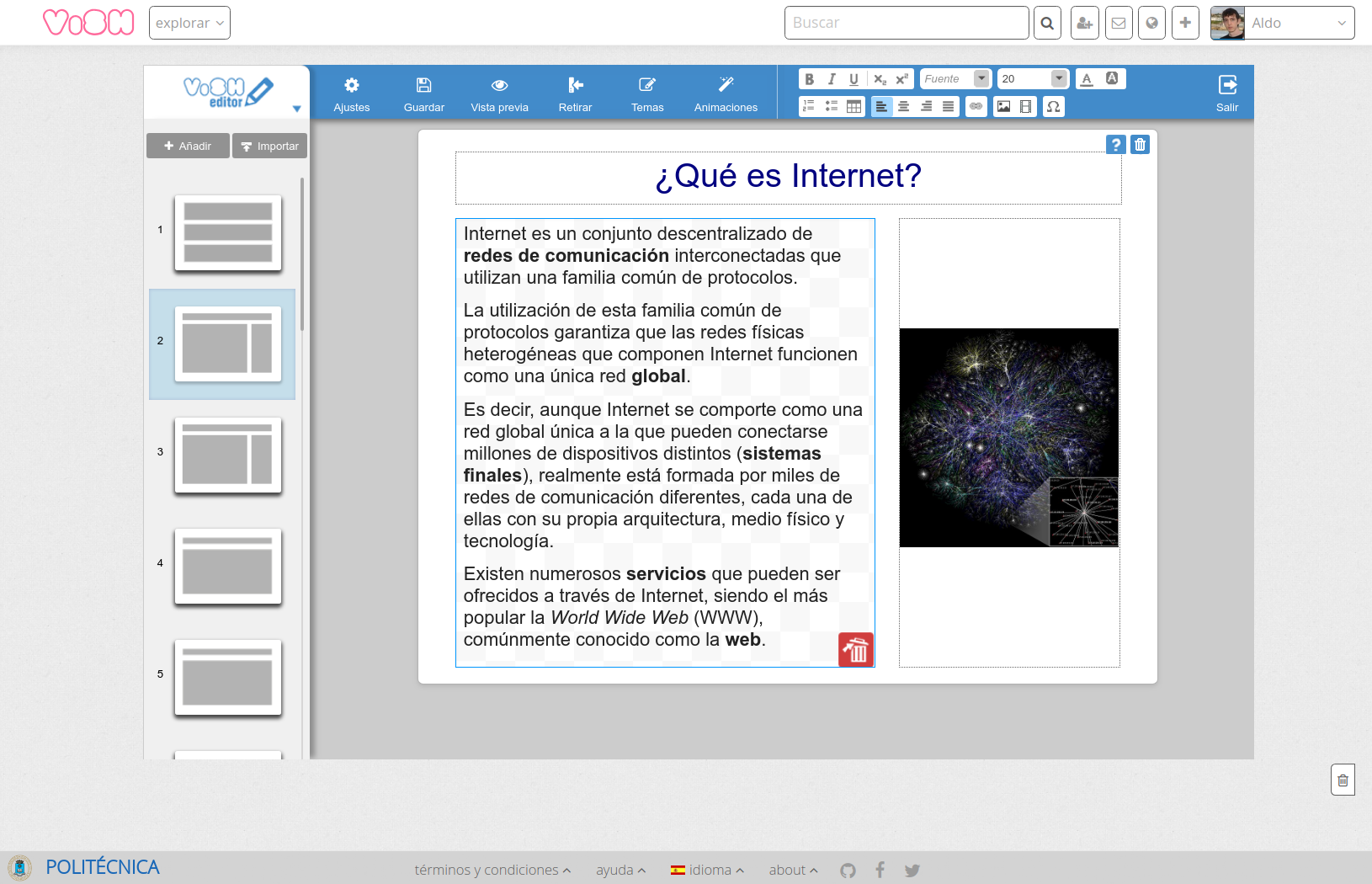 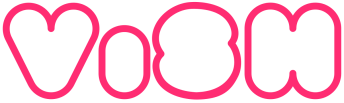 Herramienta de creación de Lecciones
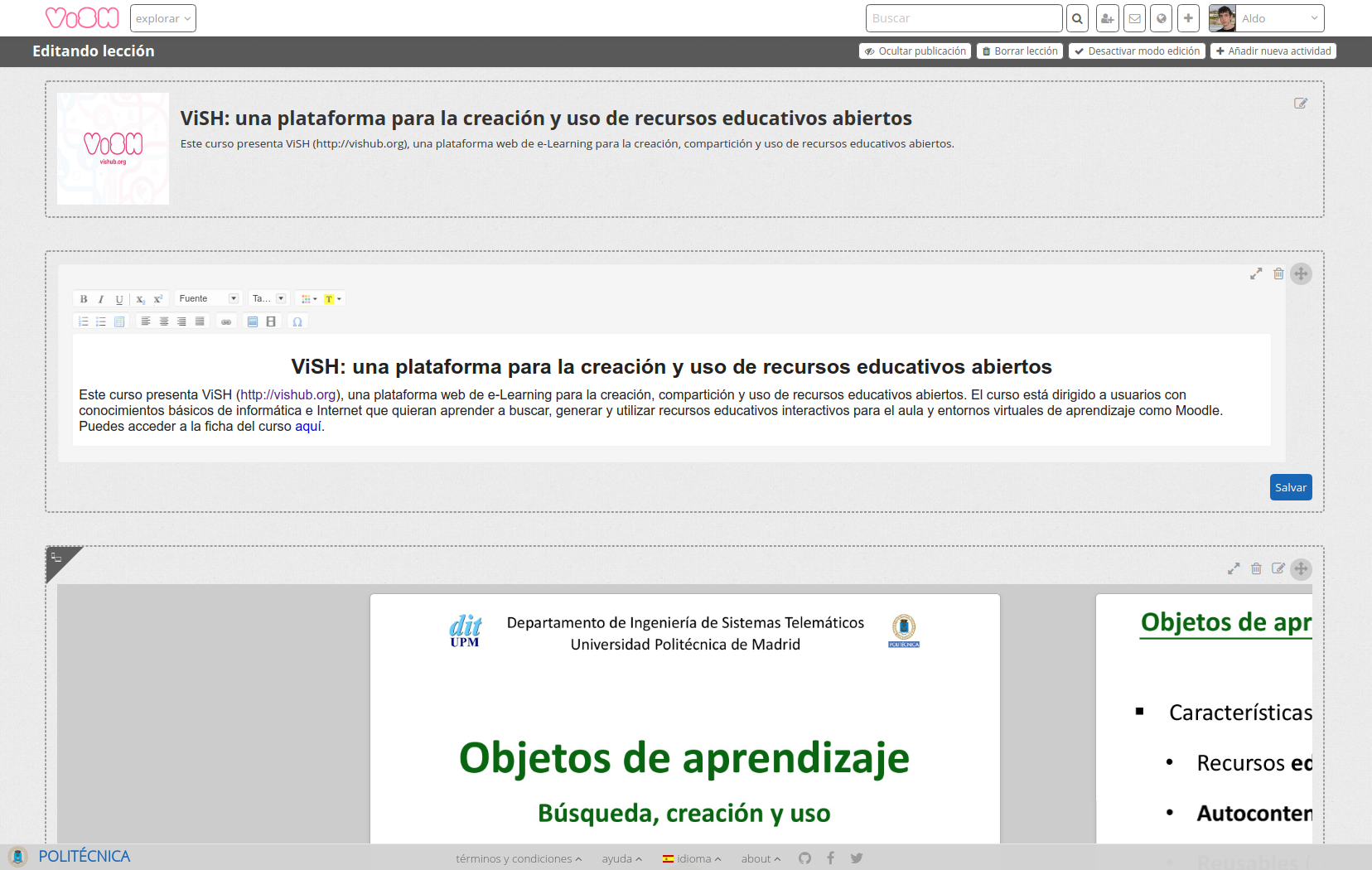 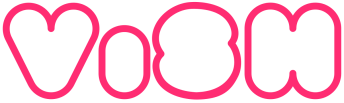 Servicio de Búsqueda
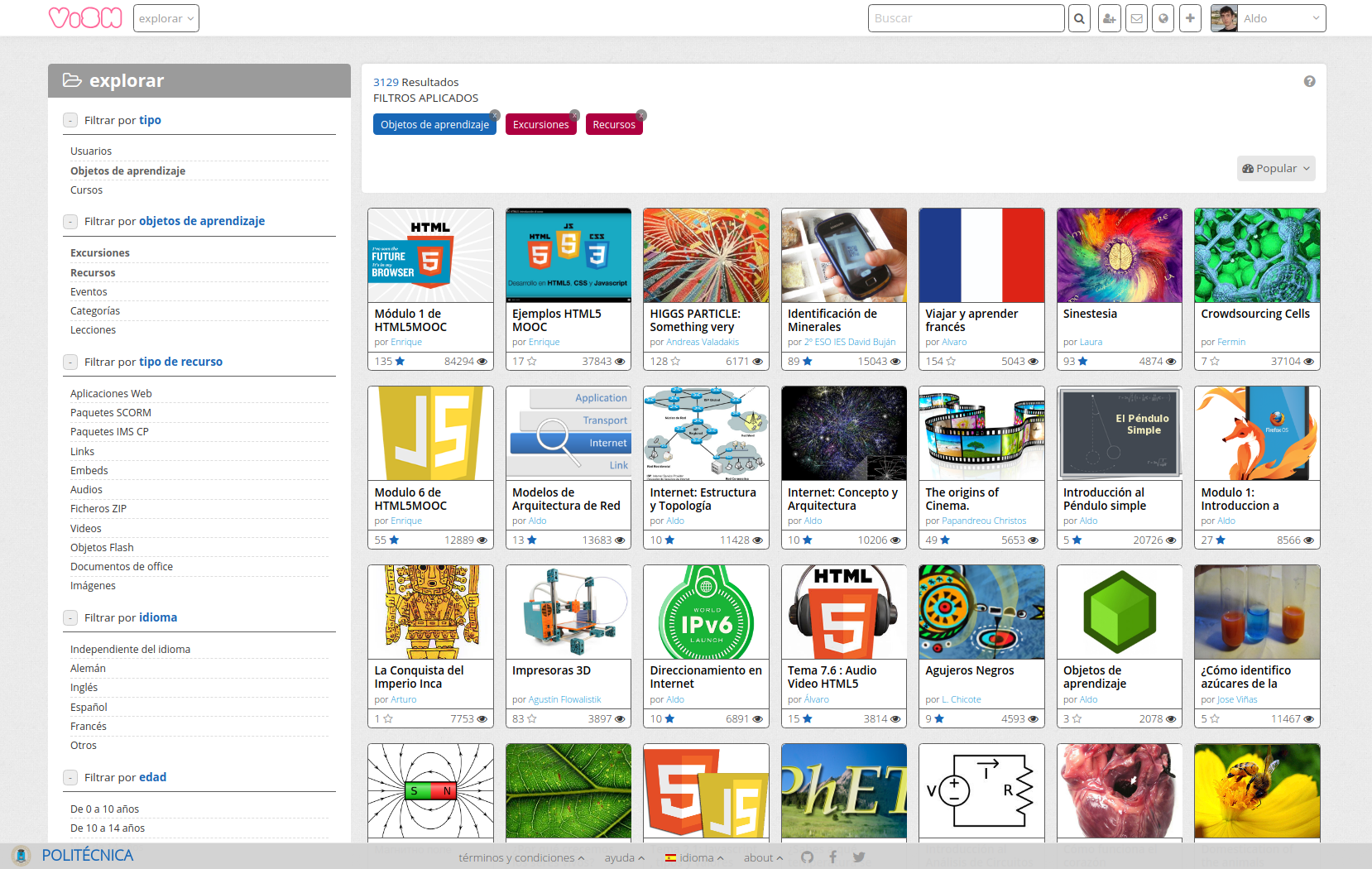 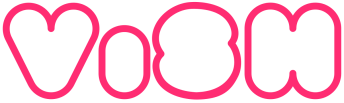 Catálogo
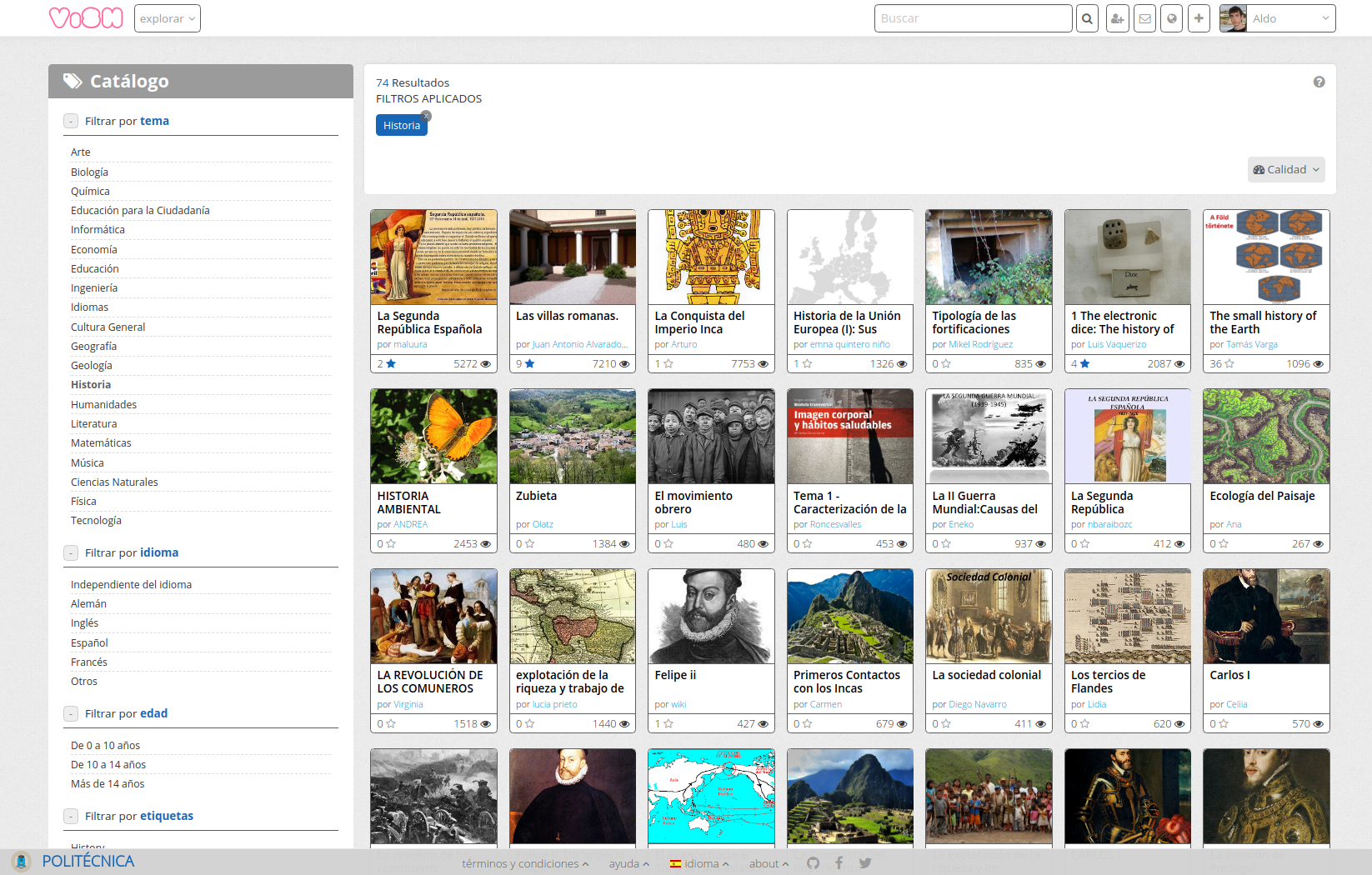 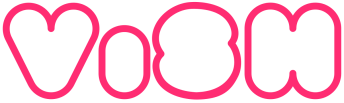 Colecciones
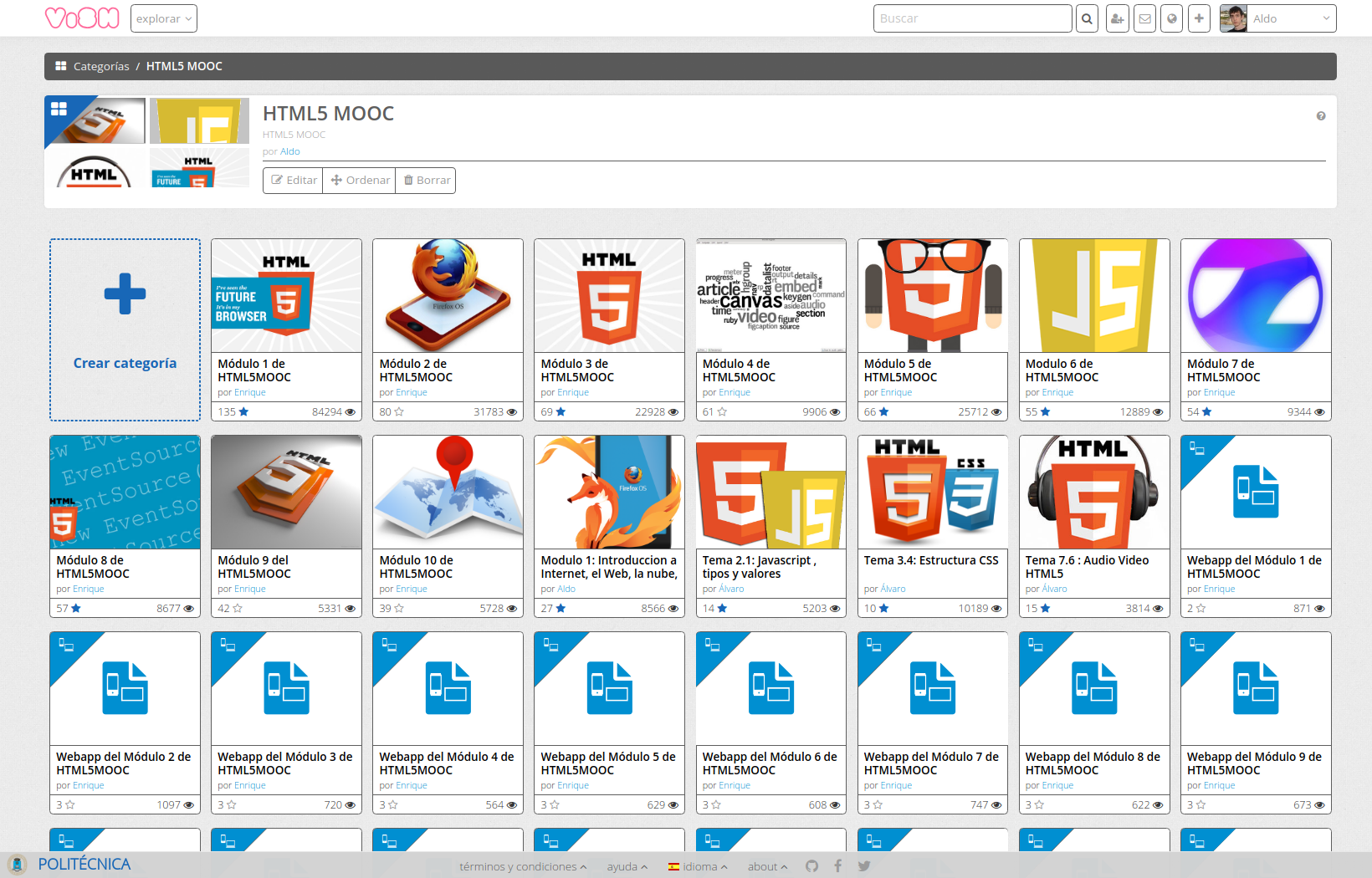 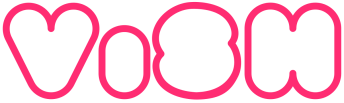 Red Social
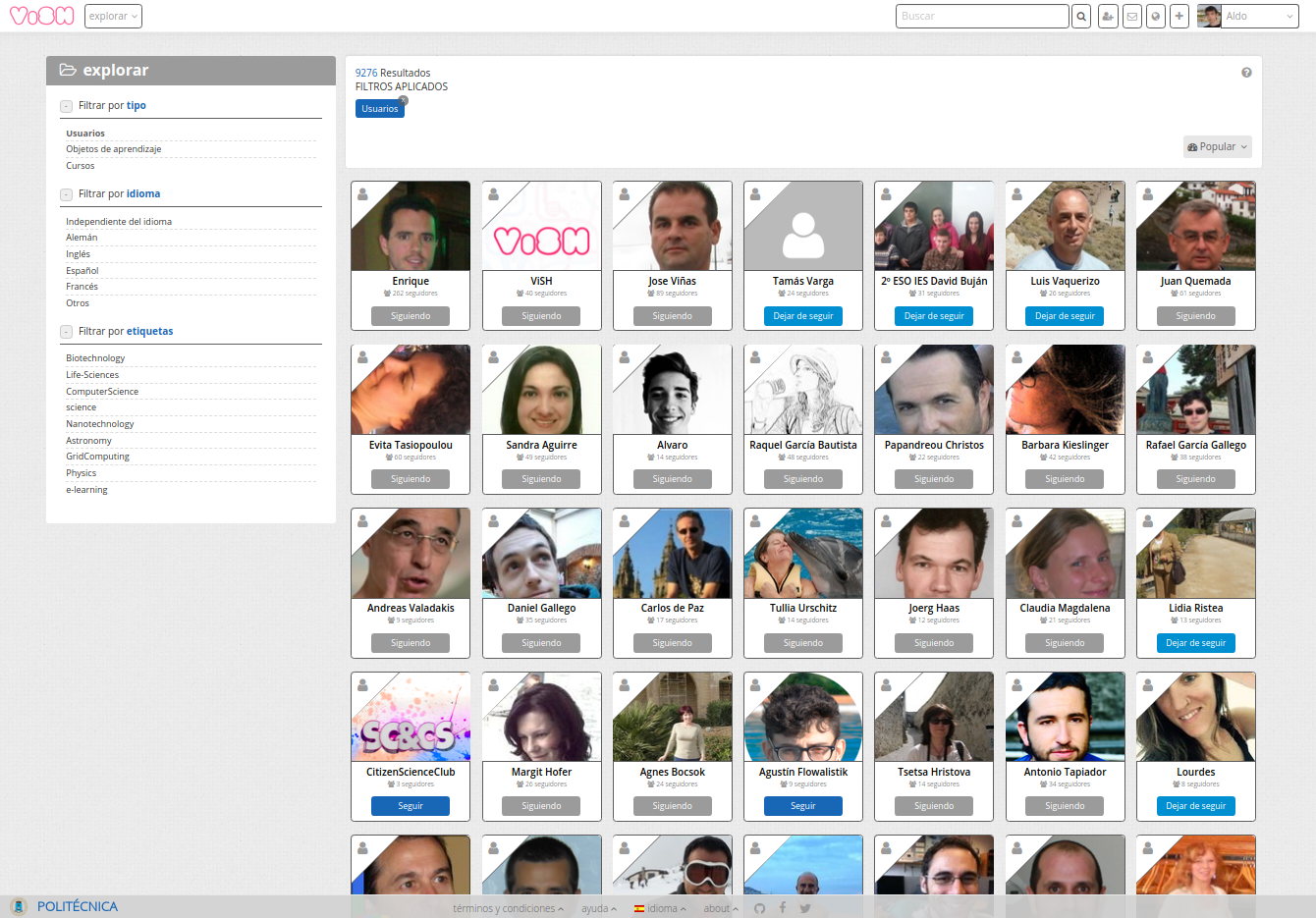 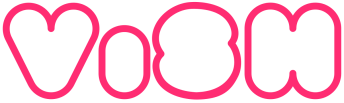 Cursos online mediante Moodle
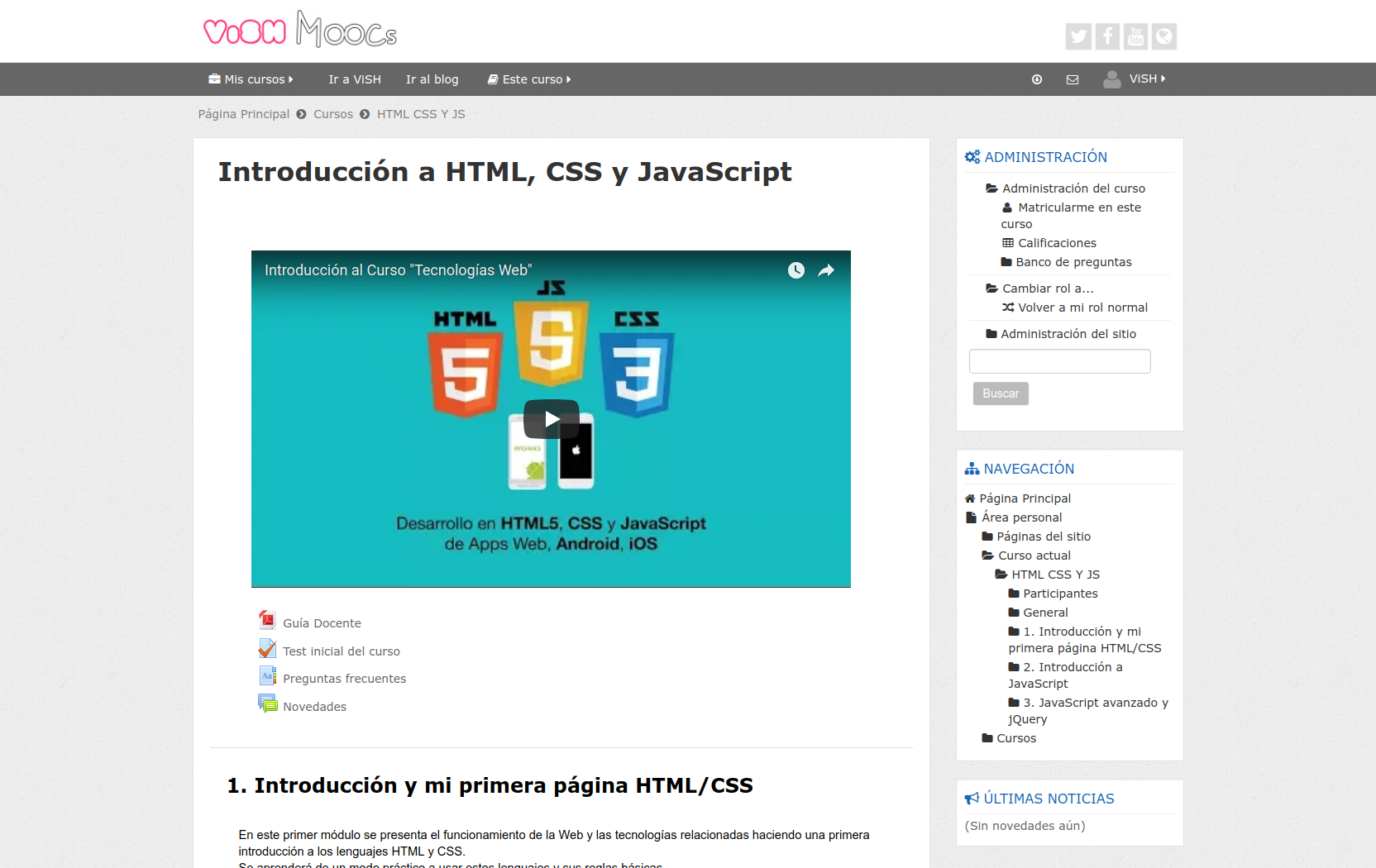 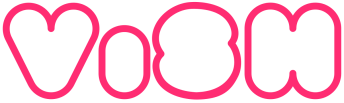 Sistema de Evaluación
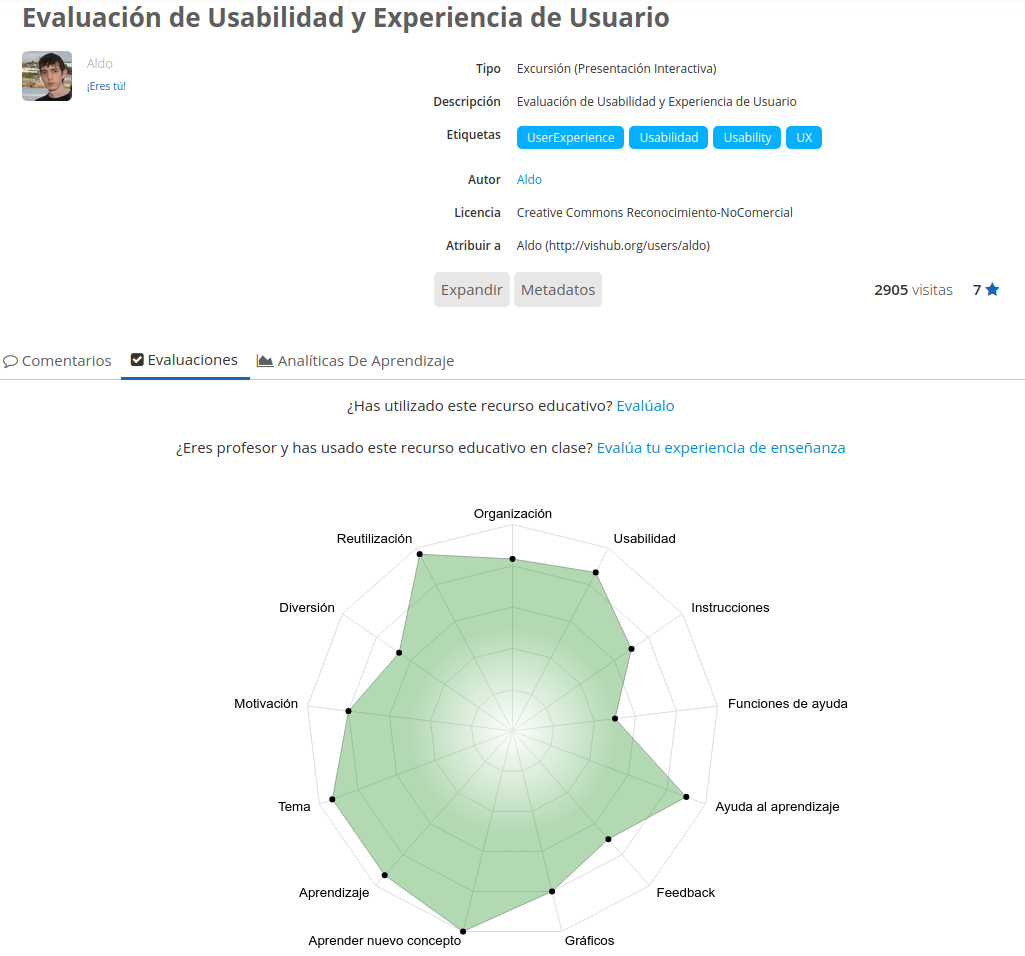 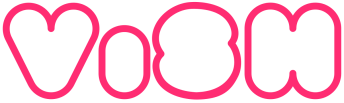 Analíticas de aprendizaje
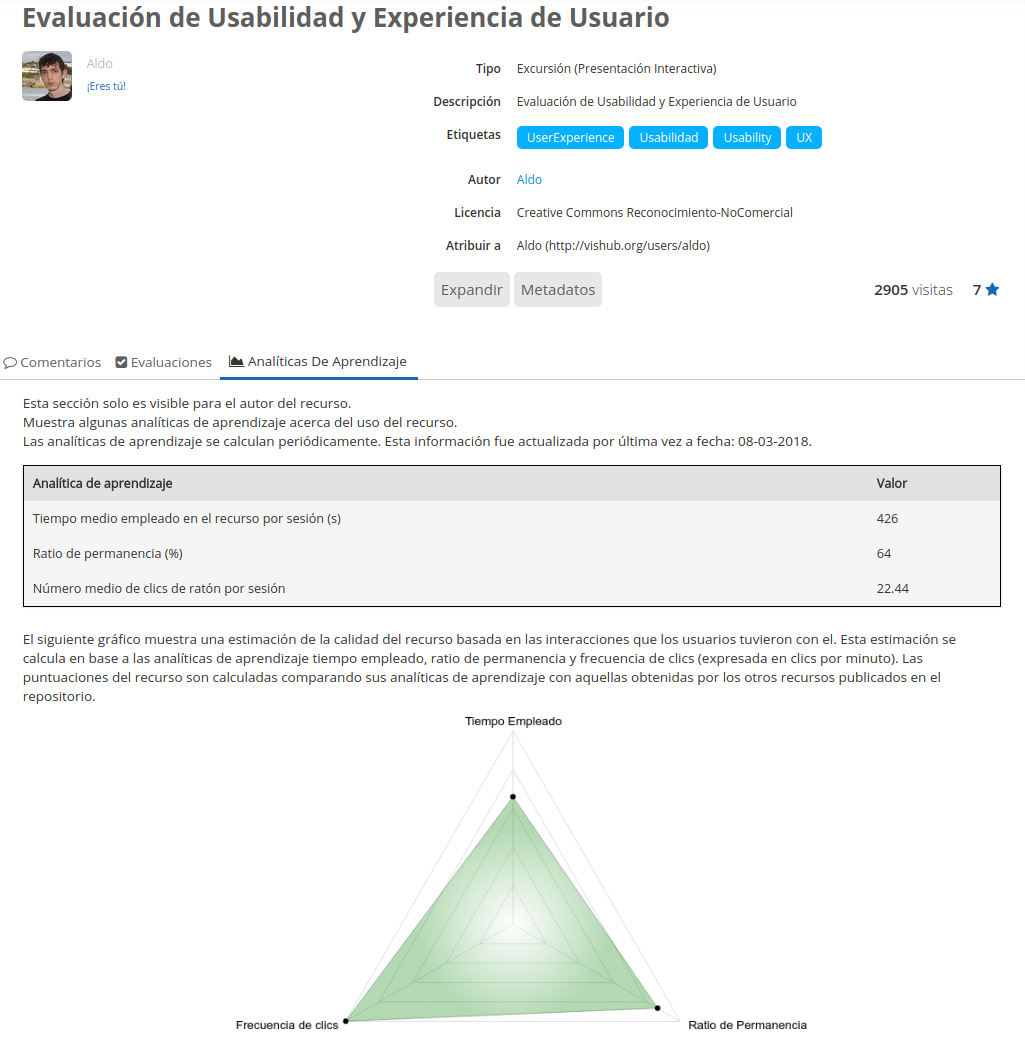 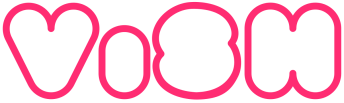 Sistema de Recomendación
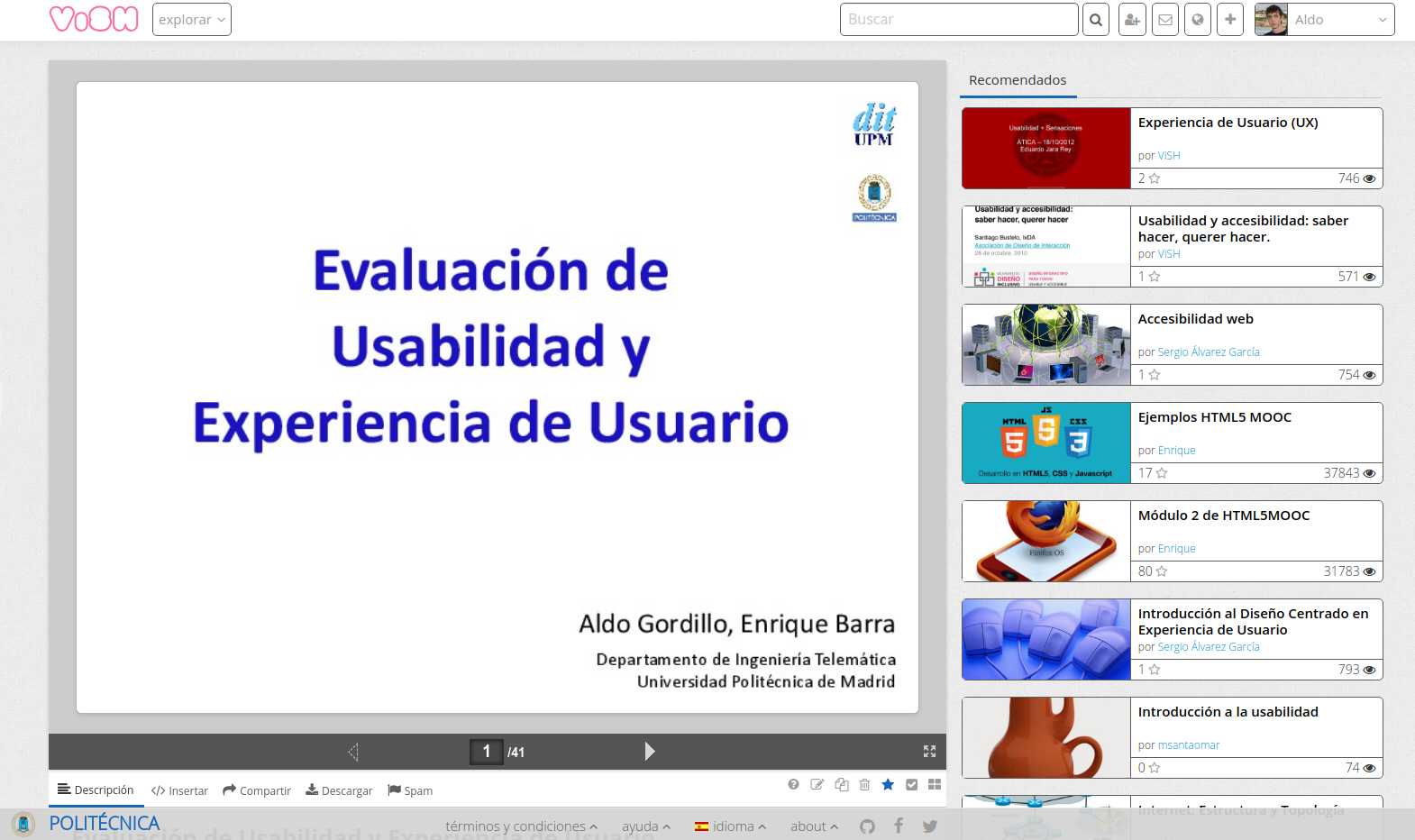 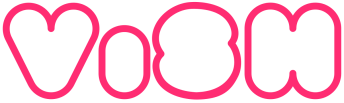 Sistema de Respuesta de Audiencia
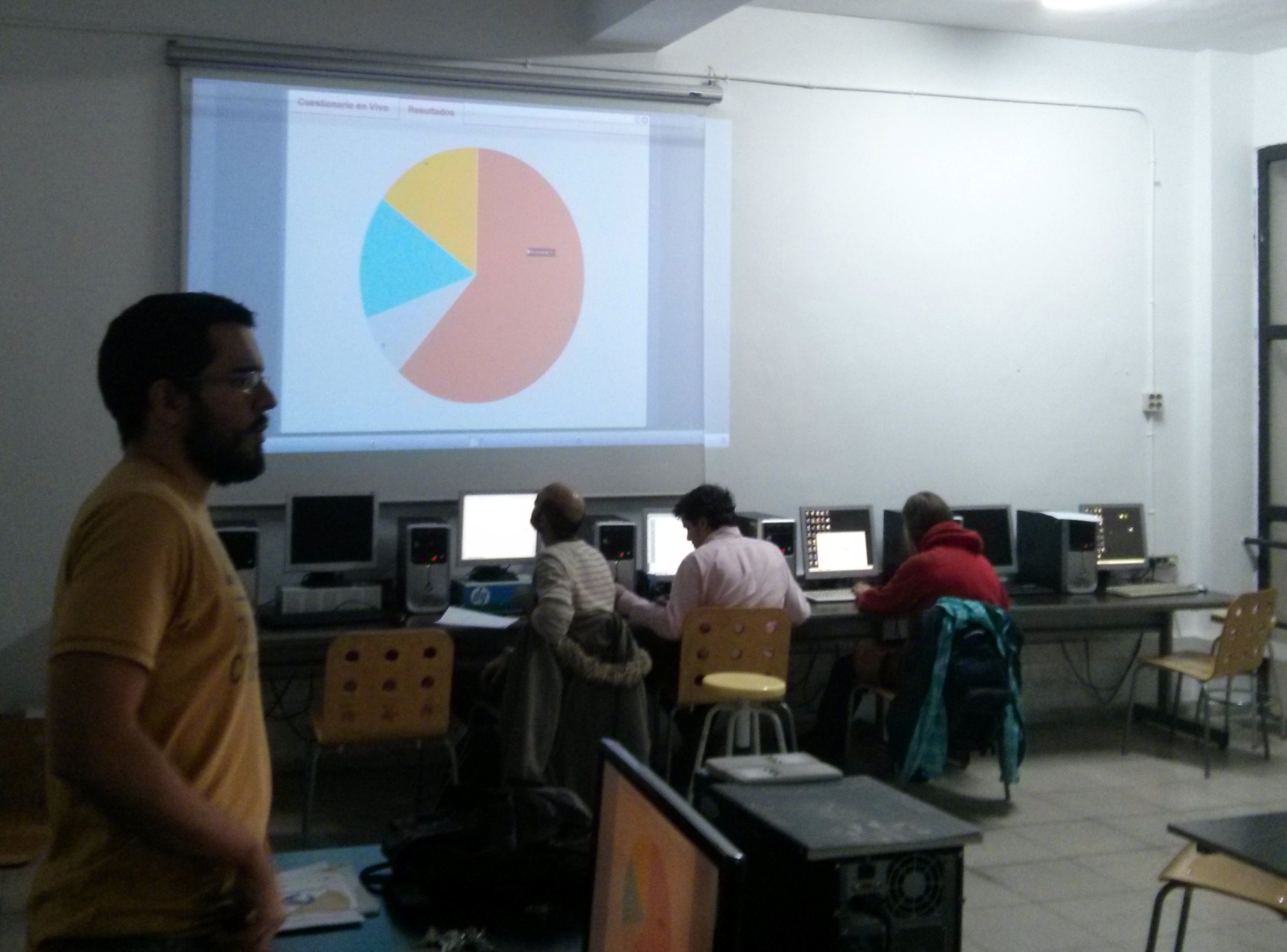 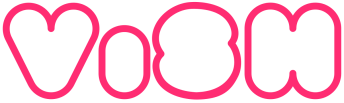 Interoperabilidad Soporte de estándares de e-Learning
Estándares de e-Learning soportados
SCORM 1.2 y SCORM 2004 4th Edition
IMS CP 1.1.4
IMS QTI 2.1
Moodle XML
LOM (Learning Object Metadata)
OAI-PMH
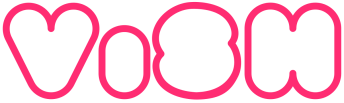 Interoperabilidad Importación de recursos en Moodle
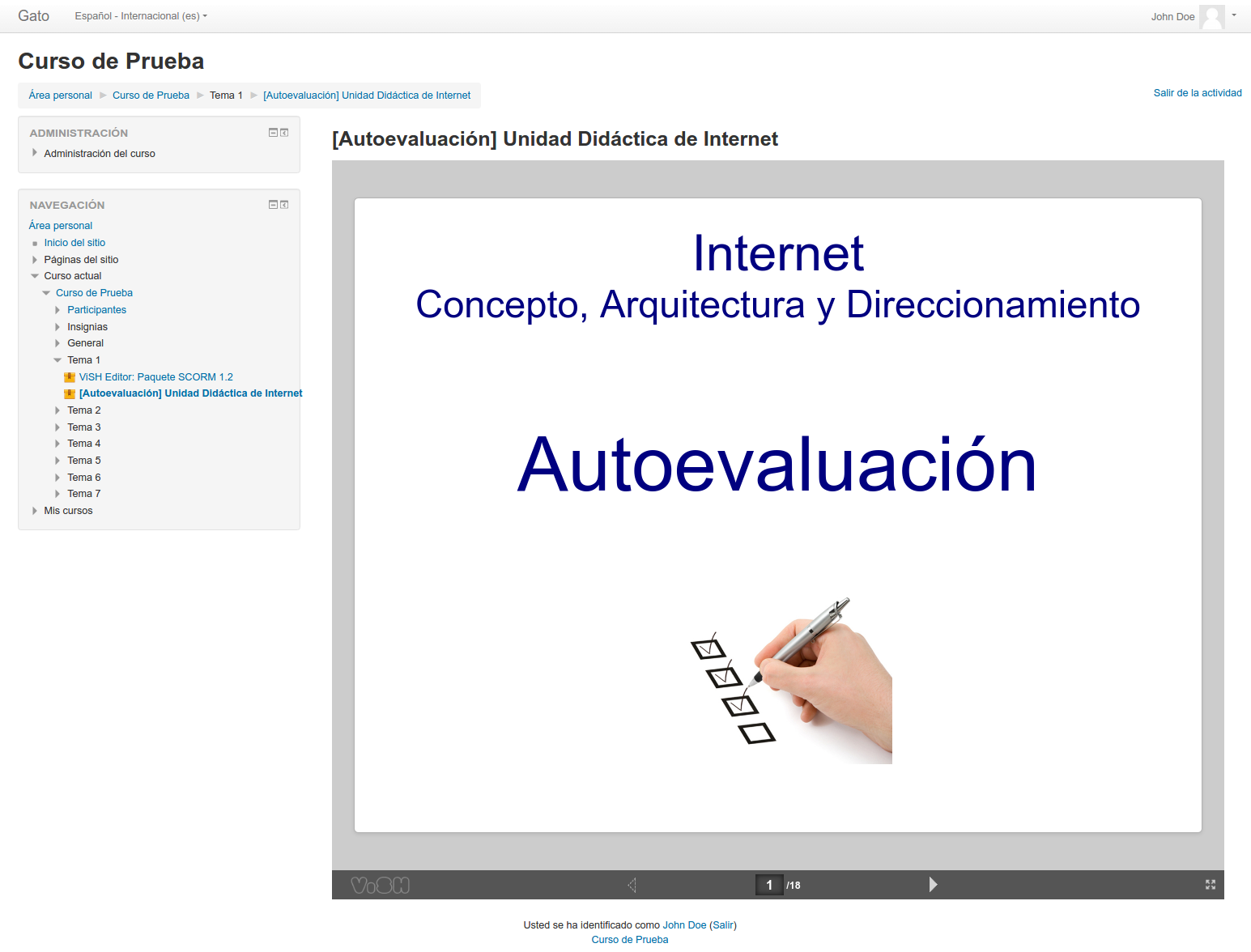 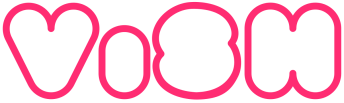 Interoperabilidad Informes de actividad en Moodle
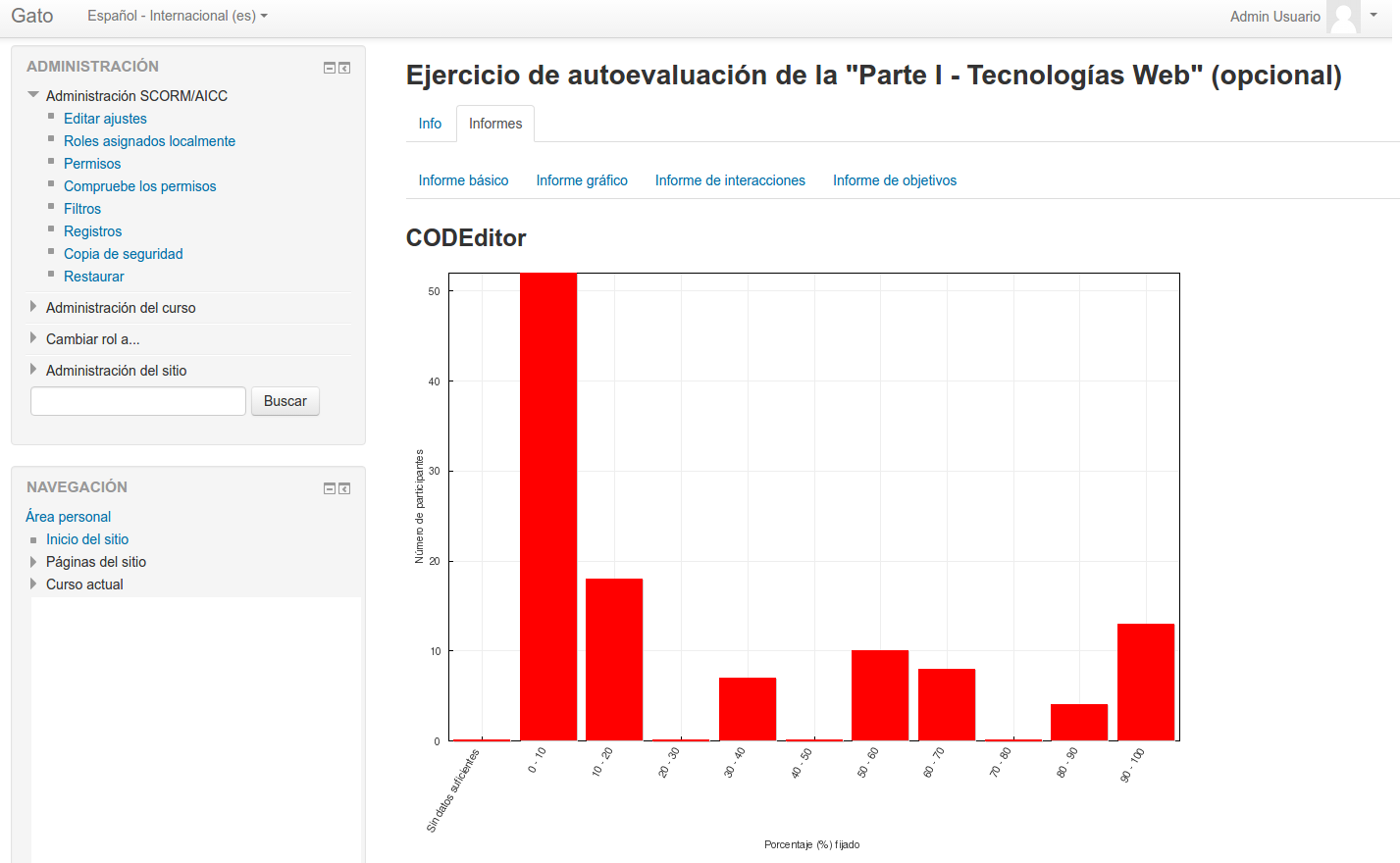 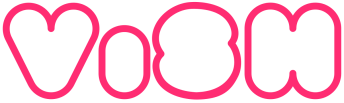 vishub.org
Ejemplos de
Presentaciones Interactivas
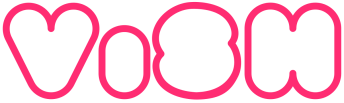 vishub.org
Más ejemplos de
Recursos Educativos
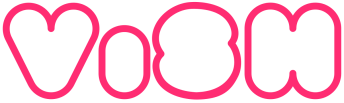 vishub.org
¿Cómo puede usarse ViSH para el apoyo a la enseñanza?
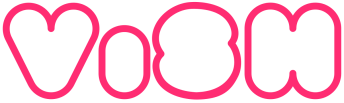 Estrategias de uso
Material de apoyo para clases presenciales
Presentaciones enriquecidas para el profesor 
Actividades y recursos para los alumnos
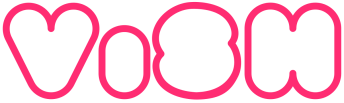 Estrategias de uso
Material de apoyo para clases presenciales
Presentaciones enriquecidas para el profesor 
Actividades y recursos para los alumnos
En Entornos Virtuales de Aprendizaje como Moodle de forma presencial o a distancia: 
Tareas evaluables (entregas, exámenes, …)
Contenidos con mayor seguimiento
Recursos con autoevaluación
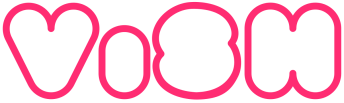 Estrategias de uso
Material de apoyo para clases presenciales
Presentaciones enriquecidas para el profesor 
Actividades y recursos para los alumnos
En Entornos Virtuales de Aprendizaje como Moodle de forma presencial o a distancia: 
Tareas evaluables (entregas, exámenes, …)
Contenidos con mayor seguimiento
Recursos con autoevaluación
Proyectos de clase (learning by doing)
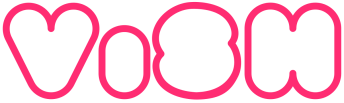 Estrategias de uso
Material de apoyo para clases presenciales
Presentaciones enriquecidas para el profesor 
Actividades y recursos para los alumnos
En Entornos Virtuales de Aprendizaje como Moodle de forma presencial o a distancia: 
Tareas evaluables (entregas, exámenes, …)
Contenidos con mayor seguimiento
Recursos con autoevaluación
Proyectos de clase (learning by doing)
Cursos online de refuerzo o ampliación
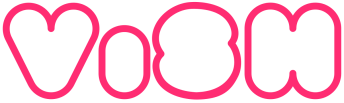 Estrategias de uso
Material de apoyo para clases presenciales
Presentaciones enriquecidas para el profesor 
Actividades y recursos para los alumnos
En Entornos Virtuales de Aprendizaje como Moodle de forma presencial o a distancia: 
Tareas evaluables (entregas, exámenes, …)
Contenidos con mayor seguimiento
Recursos con autoevaluación
Proyectos de clase (learning by doing)
Cursos online de refuerzo o ampliación
Sistema de Respuesta de Audiencia
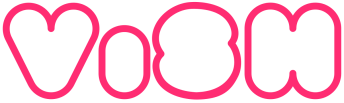 vishub.org
Estadísticas de uso de la plataforma ViSH
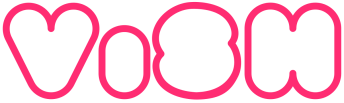 Estadísticas de Uso
Más de 9.000 usuarios registrados
Más de 3.000 recursos publicados
En torno a 100.000 visitas anuales
~ 300 visitas diarias de media
Escenarios de uso
Institutos de primaria y secundaria
Universidades
MOOCs
Muchas gracias por vuestra atención
¿Preguntas?
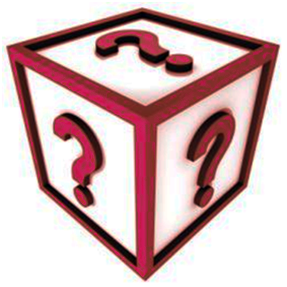 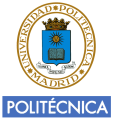 Aldo Gordilloagordillo@dit.upm.es
Enrique Barraebarra@dit.upm.es
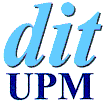